Ratios
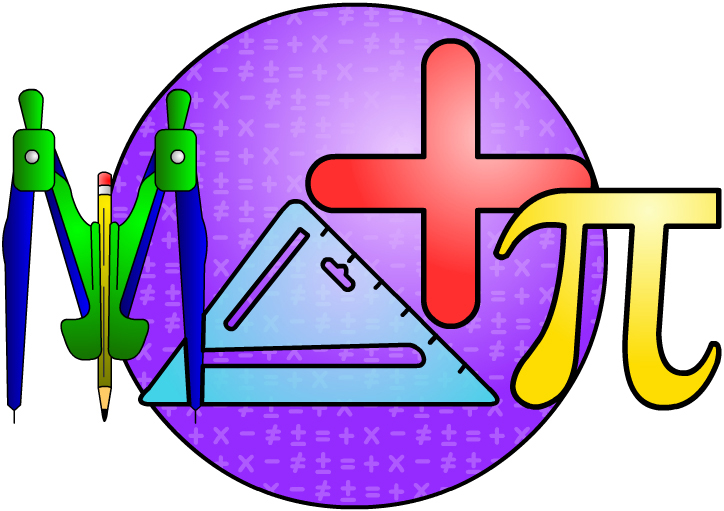 TeacherTwins©2014
2
Warm Up
How are these two groups alike? Different?
Group 1
Group 2
Ratio Flippable
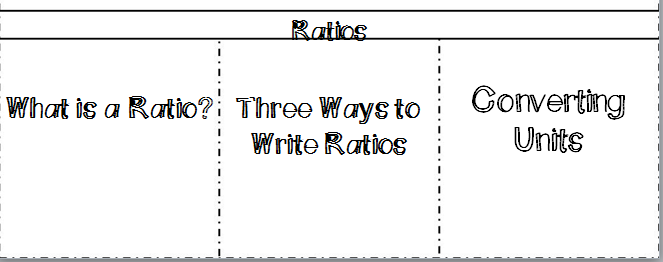 Ratio- A comparison of two or more things.

You should write ratios in simplest form.
Examples:      2 boys for every 3 girls
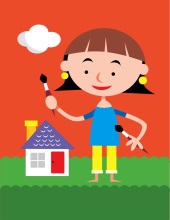 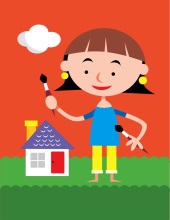 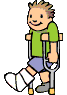 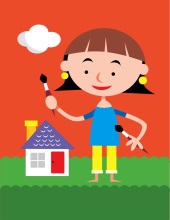 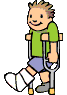 3 dollars for 5 pencils
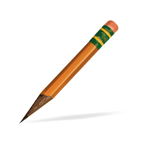 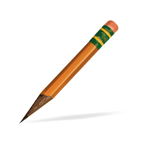 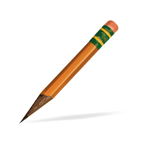 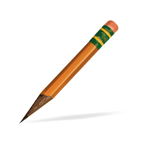 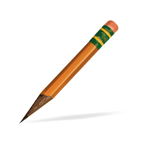 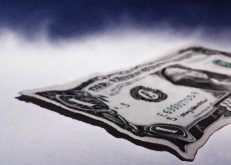 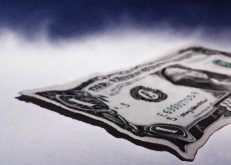 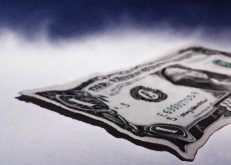 Below are three ways to write a ratio.
 3 to 4

3:4

¾

Write each ratio in two different ways.
Example 1: 9 dogs to 12 cats

Example 2: 27 pencils to 15 pens
Do not write ratios as mixed numbers they should be improper fractions.
36
5
Practice
Write a ratio for each situation in 3 ways.

1). About 1 out of 8 people run at least 4 times a week.
2). About 24 out of 25 students prefer chocolate ice cream to vanilla ice cream.
3). A basketball team won 8 out of 15 games. Find the following:
Wins to total games
Wins to losses

4). Write the following ratios in the same unit.
	a). 4 minutes to a half of an hour
     	b). 2 yards to 4 feet
1/8, 1 to 8, 1:8
24/25, 24 to 25, 24: 25
8/15, 8 to 15, 8:15
8/7, 8 to 7, 8:7
Closure
When would you use a ratio in everyday life?